Efficiency of Algorithms
Readings:  [SG] Ch. 3
Chapter Outline:

Attributes of Algorithms
Measuring Efficiency of Algorithms
Simple Analysis of Algorithms
Polynomial vs Exponential Time Algorithms
Efficiency of Algorithms
Readings:  [SG] Ch. 3
Chapter Outline:

Attributes of Algorithms
What makes a Good Algorithm
Key Efficiency considerations
Measuring Efficiency of Algorithms
Simple Analysis of Algorithms
Polynomial vs Exponential Time Algorithms
What are good algorithms?
Desirable attributes in an algorithm
Correctness
Simplicity (Ease of understanding)
Elegance
Efficiency
Embrace Multiple Levels of Abstraction
Well Documented, Multi-Platform
Attribute: Correctness, Simplicity
Correctness
Does algorithm solve the problem it is designed for?
Does the algorithm solve all instances of the problem correctly?
Simplicity (Ease of understanding)
Is it easy to understand, 
Is it clear, concise (not tricky) 
Is it easy to alter the algorithm?
Important for program maintenance
Attributes: Abstraction, Elegance
Multiple Levels of Abstraction
Decomposes problem into sub-problems
Easier to understand at different levels of abstraction?
Usable as modules (libraries) by others
Elegance
How clever or sophisticated is the algorithm?
Is pleasing and satisfying to the designer.
Attributes: Efficiency, etc…
Efficiency
The amount of time the algorithm requires?
The amount of space the algorithm requires?
The most important attribute
Especially for large-scale problems.
Well documented, multi-platform
Is well-documented with sufficient details
Not OS-dependent, company-dependent, computer-dependent
When designing algorithms, all computer scientists strive to achieve
Simplicity,
Elegance
Efficiency
plus
Attributes: Key Considerations…
However, they are often contradictory
Simple algorithms are often slow
Efficient algorithms tend to be complicated
If you really want to learn how, take an algorithms course.
Efficiency of Algorithms
Readings:  [SG] Ch. 3
Chapter Outline:
Attributes of Algorithms
Measuring Efficiency of Algorithms
One Problem, Many algorithmic solutions
Time complexity, Space complexity
 notation, order of growth of functions 
Simple Analysis of Algorithms
Polynomial vs Exponential Time Algorithms
One Problem, Many algorithmic solutions
Given an algorithmic problem, 
 there can be many different algorithms to solve it
Problem:     Searching for a name in a list;
Algorithms:  Sequential Search          
  	  Binary Search
   	  Interpolation Search, etc
Slow, Takes linear time
Fast, Takes logarithmic time
Not covered in UIT2201
Sequential Search: Idea
Search for NAME among a list of n names
Start at the beginning and compare NAME to each entry in the list until a match is found
Sequential Search: Pseudo-Code
Initialization block
Iteration block;  the key step where   most of the work   is done
Post-Processing block
Figure 3.1:   Sequential Search Algorithm
Recall: Algorithm Sequential Search
Precondition:  The variables n, NAME and the arrays N and T have been read into memory.
Seq-Search(N, T, n, NAME);
begin
  i  1;
  Found  No;
  while (Found=No) and (i <= n) do
    if (NAME = N[i])
      then Print T[i]; Found  Yes; 
      else i  i + 1;
    endif
  endwhile
  if (Found=No) then
    Print NAME “is not found” endif
  return Found, i;
end;
Analysis of Algorithms
Analyze an algorithm to predict its efficiency – namely, the resources (time and space) that an algorithm need during its execution.
Time complexity TA(n)
 the time taken by an algorithm A   on problems with input size n
Space complexity SA(n)
 the space taken by an algorithm A   on problems with input size n
Analysis of Algorithm (introduction)
Sequential Search: Analysis
Comparing NAME with the ith name on the list N 
Central unit of work  (dominant operation)
Used for efficiency analysis

For lists with n entries
Best case (best case is usually not important)
 NAME is the first name in the list
 1 comparison
 (1)
Roughly meansa constant
Sequential Search: Analysis
For lists with n entries
Worst case (usually the most important)
 NAME is the last name in the list
 NAME is not in the list
 n comparisons
 (n)
Average case (sometimes used)
 Roughly n/2 comparisons
 (n)
Roughly means“proportional to n”
Here ½n is also proportional to n. The constant c in cn is not important.Usually, we let c=1.
Sequential Search: Analysis
Space Complexity
Uses 2n memory storage for the input names and telephone numbers
A few more memory storage for variables (NAME, i, FOUND)
Space is (n)
Very space efficient
Viewing the Rate of Growth of T(n) = cn
Figure 3.4.  Work = cn, for various values of c
Order of Magnitude: Order n  [Linear]
All functions that have a linear “shape” are considered equivalent to each other
As n grows large, the order of magnitude dominates the running time
minimizing effect of coefficients 
and lower-order terms

Order of magnitude n
Written as (n)  [read as “theta-n”]
Functions vary as cn, for some constant c
Linear time
[SideTrack:     Why analyze only dominant operations]
In the analysis above,
We only analyze the “dominant operation”
This sub-section gives why. 
Namely, why we can take this short-cuts
This may help you better appreciate “analysis of algorithm”
but, if you have difficulties with this part, you can skip it, without affecting anything else.
Analysis of Algorithm
To estimate running time of algorithm
Without actually running the algorithm
Method…
Estimate cost (work done) for each elementary operation
Analyze the number of times each operation is executed during the algorithm
Then, sum up the total cost (work done) by the algorithm
AIM: To conclude that we
Only need to analyze the dominant operation
Suppose we assume the following estimated costs
Analyzing Algorithm Sequential Search
Seq-Search(N, T, n, NAME);
begin
  i  1;  Found  No;
  while (Found=No) and (i <= n) do
    if (NAME = N[i])
      then Print T[i]; Found  Yes; 
      else i  i + 1;
  endwhile
  if (Found=No) then
    Print NAME “is not found” endif
end;
#times
  1
 1+1
 n+1
  n
 *1
 *n
  n
  1
  1
  1
cost
  1
 20
  5
  5
4+20
 20
  1
  5
  4
  1
T(n) 	= (1+20+20) + (n+1)5 + n(5+20+1) + (4+20)+(5+4+1)  	= 31n + 80 = (n)         [proportional to n]
Now, let’s assume a different set of estimated of costs
Analyzing Algorithm Sequential Search
Seq-Search(N, T, n, NAME);
begin
  i  1;  Found  No;
  while (Found=No) and (i <= n) do
    if (NAME = N[i])
      then Print T[i]; Found  Yes; 
      else i  i + 1;
  endwhile
  if (Found=No) then
    Print NAME “is not found” endif
end;
#times
  1
 1+1
 n+1
  n
*1+1
 *n
  n
  1
  1
  1
cost
  0
 10
 15
 15
20+10
 10
  0
 15
 20
  0
T(n) 	= (10+10) + (n+1)15 + n(15+10) + (20+10)+(15+20)  	= 40n + 100 = (n)          [also proportional to n]
From the two examples above…
Actual total cost different for	
The different sets of estimated costs for basic ops
But… Order of growth is the same
for the different sets of estimated costs for basic ops
All linear (but with different constants)
So… to simplify analysis
Assign a constant cost (1) for basic operation
Can analyze only the dominant operations
Namely, the operation that is done “most often”
Can also ignore “lower order” terms
Such as operations that are done only once
Only dominant ops, (1) cost per basic op ( (1) means a constant)
Simplified Analysis
Seq-Search(N, T, n, NAME);
begin
  i  1;  Found  No;
  while (Found=No) and (i <= n) do
    if (NAME = N[i])
      then Print T[i]; Found  Yes; 
      else i  i + 1;
  endwhile
  if (Found=No) then
    Print NAME “is not found” endif
end;
#times
  
 
  n
  n
 
  n
  n
cost
 (1)
 (1) (1)
  (1)
  (1)
  (1)
  (1)
  (1)
  (1)
  (1)
T(n) 	= 4n x (1)             (counting only dominant ops)
 	= (4n) = (n)         [proportional to n]
Identifying the dominant operation
Name comparison is adominant operation
Seq-Search(N, T, n, NAME);
begin
  i  1;  Found  No;
  while (Found=No) and (i <= n) do
    if (NAME = N[i])
      then Print T[i]; Found  Yes; 
      else i  i + 1;
  endwhile
  if (Found=No) then
    Print NAME “is not found” endif
end;
#times
  
 
  
  n
cost
 (1)
 (1) (1)
  (1)
  (1)
  (1)
  (1)
  (1)
  (1)
  (1)
T(n) 	= n x (1)
 	= (n)                  [proportional to n]
[END SideTrack:     Why analyze only dominant operations]
As the above examples show,
If we analyze only the dominant operation(s)
It gives the same running time in  notations 
But, it is MUCH simpler.

Conclusion:
Sufficient to analyze only dominant operation
  
END of SideTrack:  and remember… 
If you have difficulties with this sub-section, you can skip it, without affecting anything else.
Efficiency of Algorithms
Readings:  [SG] Ch. 3
Chapter Outline:
Attributes of Algorithms
Measuring Efficiency of Algorithms
Simple Analysis of Algorithms
Selection Sort Algorithm 
Pattern Match Algorithm 
Binary Search Algorithm
Polynomial vs Exponential Time Algorithms
Analysis of Algorithms
To analyze algorithms,
Analyze dominant operations
Use -notations to simplify analysis
Determine order of the running time
Can apply this at high-level pseudo-codes 
If high-level primitive are used
 Analyze running time of high-level primitive
 expressed in  notations
multiply by number of times it is called
Next, will apply to analysis of    Selection Sort and Pattern-Matching
Sorting: Problem and Algorithms
Problem:  Sorting
Take a list of n numbers and rearrange them in increasing order
Algorithms: 
Selection Sort    	(n2)
Insertion Sort   	(n2)
Bubble Sort   	(n2)
Merge Sort   	(n lg n)
Quicksort   	(n lg n)**
Not covered in the course
** average case
A[m] is largest among A[1..j]
1
m
j
n
A:
swap
sorted
Selection sort
Idea behind the algorithm… 
Repeatedly 
 find the largest number in unsorted section
Swap it to the end (the sorted section)
Re-uses the Find-Max algorithm
A[m] is largest among A[1..j]
1
m
j
n
A:
swap
sorted
Selection Sort Algorithm (pseudo-code)
Selection-Sort(A, n);
begin
  j  n;
  while (j > 1) do
    m  Find-Max(A,j);
    swap(A[m],A[j]); 
    j  j - 1;
  endwhile
end;
Example of selection sort
6
10
13
5
8
m
j
swap
Example of selection sort
6
10
13
5
8
6
10
8
5
13
j
Example of selection sort
6
10
13
5
8
6
10
8
5
13
m
j
swap
Example of selection sort
6
10
13
5
8
6
10
8
5
13
6
5
8
10
13
j
Example of selection sort
6
10
13
5
8
6
10
8
5
13
6
5
8
10
13
j
m
swap
Example of selection sort
6
10
13
5
8
6
10
8
5
13
6
5
8
10
13
6
5
8
10
13
j
Example of selection sort
6
10
13
5
8
6
10
8
5
13
6
5
8
10
13
6
5
8
10
13
m
j
swap
Example of selection sort
6
10
13
5
8
6
10
8
5
13
6
5
8
10
13
6
5
8
10
13
5
6
8
10
13
j
Done.
Selection Sort Algorithm [SG]
unsorted
Figure 3.6:  Selection Sort Algorithm
What about the time complexity?
Dominant operation: comparisons
6
10
13
5
8
4 comparisons
6
10
8
5
13
3 comparisons
6
5
8
10
13
2 comparisons
6
5
8
10
13
1 comparisons
5
6
8
10
13
j
Done.
Analysis of Selection Sort
When sorting n numbers, 
(n-1)  comparisons in iteration 1  (when j = n) 
(n-2)  comparisons in iteration 2  (when j = n-1) 
(n-3)  comparisons in iteration 3  (when j = n-2) 
. . .        . . .               . . .             . . .       . . . 
2  comparisons in iteration (n-2)  (when j = 3) 
1  comparisons in iteration (n-1)  (when j = 2)
Find-Max for j numbers takes (j-1) comparisons
Total number of comparisons: 
Cost = (n-1) + (n-2) + … + 2 + 1 = n(n-1)/2          = (n2)
Analysis of Selection Sort: Summary
Time complexity:      (n2)
Comparisons:  n(n-1)/2
Exchanges:      n (swapping largest into place)
Overall time compexity:   (n2)
Space complexity:    (n)  
(n) – space for input sequence,                 plus a few variables.
Selection Sort: 
    Time complexity:    T(n) = (n2)
    Space complexity: 	  S(n) = (n)
“high-level” view
“high-level” primitive
Pat-Match (S, n, P, m)
Match (S, k, P, m)
Analysis of Pat-Match Algorithm
Our pattern matching alg. consists of two modules
Achieves good division-of-labour
Overview: To analyze, we do “bottom-up” analysis
First, analyze time complexity of Match (S ,k, P, m)
 Note: This takes much more than  (1) operations
 Express in  notation (simplified).
Then analyze Pat-Match (S, n, P, m)
Dominant Op is
comparison.In worst case,
m comparisons.
So, (m)
i
1
2
3
4
5
6
7
8
9
S
C
A
T
A
T
C
A
T
A
A
T
A
P
1
2
3
First, analyze Match high-level primitive
Align S[k..k+m–1]with   P[1..m]
(Here, k = 4)
Match(S,k,P,m);
begin
  i  1; MisMatch  No;
  while (i <= m) and (MisMatch=No) do
    if (S[k+i-1] not equal to P[i])
      then MisMatch=Yes
      else i  i + 1
    endif
  endwhile
  Match  not(MisMatch);  (* Opposite of *)
end;
Next, Analyze Pat-Match Algorithm
Pat-Match(S,n,P,m);
(* Finds all occurrences of P in S *)
begin
  k  1;
  while (k <= n-m+1) do
    if Match(S,k,P,m) = Yes
      then Print “Match at pos ”, k; 
    endif
    k  k+1;
  endwhile
end;
Dominant Operation:
   high level op  Match(S,k,P,m);

Match is called (n+1–m) times, 
    each call cost (m) times
Total: ((n+1–m)m) = (nm)
Viewing the Rate of Growth of T(n) = cn2
Figure 3.10:  Work = cn2 for various values of c
Order of Magnitude – Order n2   [Quadratic]
All functions (with highest-order term) cn2 
have similar shape
have same order of growth

Quadratic algorithm --  (n2)
an algorithm that does cn2 work 
 for some constant c 
order of magnitude is n2 
(n2)   (read as “theta n-square”)
Comparison: Order n  vs  Order n2
Have seen…
Algorithms of order n
Sum,  Find-Max,  Find-Min, Seq-Search

Algorithm of order n2
Selection sort
Printing an n x n table
Rate of Growth Comparison: n2 vs n
Figure 3.11:  A Comparison of n and n2
Comparison:   (n2)  vs  (n)
Anything that is (n2) will eventually have larger values than anything that is (n), no matter what the constants are.

An algorithm that runs in time (n) will outperform one that runs in (n2) 

Eg:  compare T1(n) = 1000n and T2(n) = 10n2
See also tutorial problem.
Example: Find 9
3
5
7
8
9
12
15
A Very Fast Search Algorithm
If the list is sorted, that is
 		  A1 A2  A3  ….  An
Then, we can do better when searching
 actually a lot better….
Can use “Binary Search”
Example: Find 9
3
5
7
8
9
12
15
Binary search
Find an element in a sorted array:
IDEA: 
Check middle element.
Recursively search 1 subarray.
3
5
7
8
9
12
15
Binary search
Find an element in a sorted array:
IDEA: 
Check middle element.
Recursively search 1 subarray.
Example: Find 9
3
5
7
8
9
12
15
Binary search
Find an element in a sorted array:
IDEA: 
Check middle element.
Recursively search 1 subarray.
Example: Find 9
3
5
7
8
9
12
15
Binary search
Find an element in a sorted array:
IDEA: 
Check middle element.
Recursively search 1 subarray.
Example: Find 9
3
5
7
8
9
12
15
Binary search
Find an element in a sorted array:
IDEA: 
Check middle element.
Recursively search 1 subarray.
Example: Find 9
3
5
7
8
9
12
15
Binary search
Find an element in a sorted array:
IDEA: 
Check middle element.
Recursively search 1 subarray.
Found!
Example: Find 9
Binary search – overview of algorithm
Find an element in a sorted array:
Have two pointers first, last on two ends
of the sub-array being search
1. Check middle element.
Here, mid = (first + last) / 2;
2. Recursively search 1 subarray.
Move one of the two pointers to update
the sub-array being search.
   Either last  mid – 1; 
   Or      first  mid + 1;
Binary Search Algorithm (pseudo-code)
BinarySearch(A,n,x);
(* search for x in a sorted array A[1..n] *)
begin
  first  1;  last  n;
  while (first <= last) do
    mid  (first + last) div 2;
    if (x = A[mid])
      then print “Found x in pos”, mid; Stop
      else if (x < A[mid])
              then last  mid-1;
              else first  mid+1;
           endif
    endif
  endwhile
  print “x not found”;
end;
Binary Search – How fast is it?  (1/3)
Starting with n numbers, 
Binary search repeatedly halves the size
Until it reaches 1 element – to check
Eg: When n = 100
After 1 step, size is  50
After 2 steps, size is  25
After 3 steps, size is  12
After 4 steps, size is  6
After 5 steps, size is  3
After 6 steps, size is  1
One last comparison, DONE!!
7 = log2100 steps; [Déjà vu?    repeated-halving]
Binary Search – How fast is it?  (2/3)
Starting with n numbers, 
Binary search repeatedly halves the size
Until it reaches 1 element – to check
# steps = lg n               = log2n
Binary Search has complexity
T(n) = ( lg n)
Recall facts about T(n) = lg n  
When  2k = n                        [after taking log-base-2]
             k = log2n  or  lg n  
                =  # of steps of repeated-halving
Binary Search – How fast is it?  (3/3)
Starting with n numbers, 
Binary search repeatedly halves the size
Until it reaches 1 element – to check
# steps = lg n               = log2n
Binary Search has complexity
T(n) = ( lg n)
T(n) = (lg n)  is a very fast algorithm!
Summary: Searching Algorithms
Sequential Search (Alg):
Worst Case:  	 	n   comparisons
Best Case:  		 1   comparison
Avg Case:  		n/2 comparisons
Binary Search (Alg):
Worst Case: 		lg n comparisons
Best Case:  		    1 comparison
Avg Case:  		lg n comparisons*
* How to get the Average Case?  Answer: using mathematical analysis.
 This is OK (do-able) for small n (see example in tutorial).
     (Read Sect 3.4.2 of [SG3]) 
 For general n, analysis is complex (beyond the scope of this course)
Comparison: order n  vs  order lg n
Figure 3.21.  A Comparison of n and lg n
Complexity of Algorithms…
Logarithmic Time Algorithm
Binary Search   		– (lg n) time 
A Linear Time Algorithm
Array-Sum   			– (n) time 
Sequential-Search 		– (n) time
A Quadratic Time Algorithm
Selection Sort   		– (n2) time
An Exponential Time Algorithm
All-Subsets 			– (2n) time
Covered later in the course
Complexity of Time Efficiency
Figure 3.22: Summary of Time Efficiency
Efficiency of Algorithms
Readings:  [SG] Ch. 3
Chapter Outline:
Attributes of Algorithms
Measuring Efficiency of Algorithms
Simple Analysis of Algorithms
When things get out of hand
Polynomial Time Algorithms (Tractable)
Exponential Time Algorithms (Intractable)
Approximation Algorithms 
  (eg: Bin Packing)
Polynomial and Exponential
Polynomial functions of n
Some linear combinations of n, n2, n3, etc
	f(n) = 2n + 7,   			linear 
 	g(n) = 10n4 + 9n + 2013,   		quadratic 
	h(n) = 3n4 + 5n2 + 2n + 8    		degree 4 polyn
Exponential functions of n
Some power of n (n in exponent), or factorial
	f(n) = 3(2n),   				exponential
 	g(n) = 5(n!) 				factorial
Algorithms: Polynomial vs Exponential
Logarithmic Time Algorithm
Binary Search   		– (lg n) time 
A Linear Time Algorithm
Array-Sum   			– (n) time 
Sequential-Search 		– (n) time
A Quadratic Time Algorithm
Selection Sort   		– (n2) time
An Exponential Time Algorithm
All-Subsets 			– (2n) time
Covered later in the course
When Things Get Out of Hand
Polynomially bound algorithms
Time complexity is some polynomial order
Example: T(n) is of order of n2
Intractable algorithms
Run time is exponential (worse than polynomial time)
Examples:
Hamiltonian circuit
Bin-packing
Comparison of Time Complexities
Figure 3.27: A Comparison of Four Orders of Magnitude
See extended table in tutorial problem
Figure 3.25: Comparisons of lg n,  n,  n2, and  2n
When Things Get Out of Hand (2)
Exponential algorithm
(2n)
More work than any polynomial in n  

Approximation algorithms
Run in polynomial time but do not give optimal solutions
Example: Bin Packing Algorithms
Summary of Chapter 3
Desirable attributes in algorithms:
Correctness
Ease of understanding
Elegance
Efficiency
Efficiency of an algorithm is extremely important
Time Complexity
Space Complexity
Summary of Chapter 3 (2)
To compare the efficiency of two algorithms that do the same task
Measure their time complexities

Efficiency focuses on order of magnitude
Time complexity in -notations.
In its simplest form (eg: (n), (n2))
Thank you!
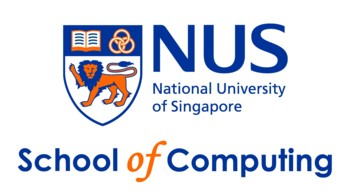